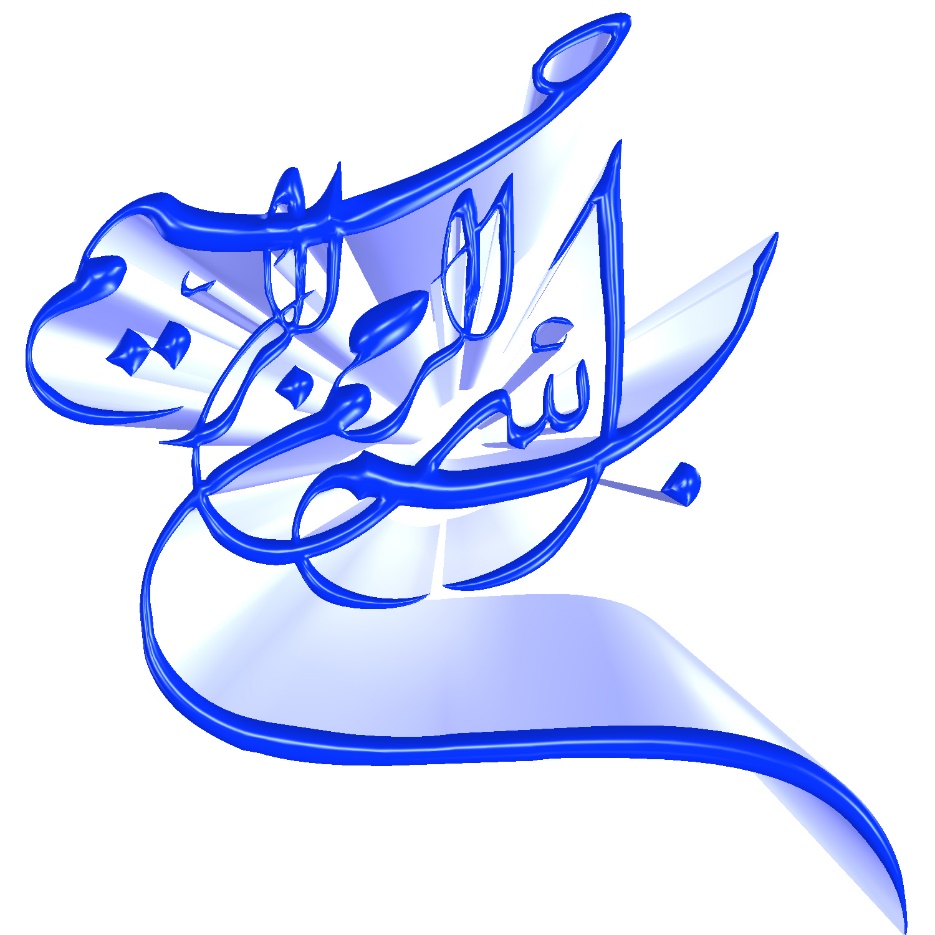 Approach to Meal-Related Nausea and Vomiting
“An article from Mayo clinic”
Prepared by Dr.M.Reza Zaki
Firozgar hospital
20.12.1403
Contents
Introduction
Review of epidemiology 
pathophysiology 
Diagnostic Evaluation
common causes of meal-related symptoms  and different treatments
Conclusion
Introduction
Nausea and vomiting are common gastrointestinal symptoms.
Nearly universally bothersome to the individuals affected.
Frequently lead to presentation to clinic, the emergency department, or hospitalization.
The etiology of nausea and vomiting is complex and multifactorial.
Gastrointestinal 
nongastrointestinal
In many cases, patients report that the act of eating will cause or exacerbate symptoms.
 Thus, the purpose of this article is to provide the clinician with a guide to approach meal-related nausea and vomiting specifically. 
The goal of this article :
 Not to provide a comprehensive review of nausea and vomiting focused and practical guide for the common clinical scenario whereby symptoms of nausea and vomiting are strongly associated with eating
Epidemiology and Impact of Nausea and Vomiting
Accurately characterizing the incidence and prevalence of nausea and vomiting is difficult.as these symptoms develop because of multiple etiologies. 
Persistent nausea and vomiting, regardless of the cause, are common symptoms requiring medical evaluation.
More than 5 million visits occur annually in the United States for symptoms of nausea and vomiting.
Second most common gastrointestinal symptoms leading to an office or emergency department visit.
The impact of nausea and vomiting can be evaluated by reviewing the effects on quality of life for individuals and also by assessing the economic impact to the health care system. 
Recurrent nausea and vomiting, from any cause, can dramatically alter home, work, and social life.
For example:
women with hyperemesis gravidarum are 3 to 6 times more likely to report low health-related quality of life than women with less severe symptoms.
Patients with celiac artery compression syndrome reported missing 22 days of school per year (adolescents) and 10 days of work per year (adults) owing to their symptoms.
In a study of oncology patients undergoing chemotherapy, 90% reported that nausea and vomiting imposed a significant negative impact on daily functioning.
Quality of life in patients with gastroparesis (GP) was significantly reduced .
Pathophysiology of Nausea and Vomiting
Nausea is a vague, unpleasant sense of unease with the feeling that vomiting might occur.
Vomiting is the forceful ejection of gastric contents from the mouth.
 These two symptoms frequently coexist, although some patients vomit without preceding nausea.
Multiple interrelated neural pathways, nuclei, and neurotransmitters (eg, histamine, dopamine, serotonin, norepinephrine, acetylcholine, neurokinin-1, cortisol, beta-endorphin, and vasopressin) are involved in the generation of these symptoms.
This complex interplay helps to explain the diverse etiology of nausea and vomiting, and also clarifies why one treatment is unlikely to improve symptoms in all individuals.
Nausea and vomiting develop owing to stimulation of the emetic center,  This is a collection of closely linked nuclei located in the dorsolateral reticular formation of the medulla.
Afferent pathways arise from the gastrointestinal tract, oropharynx, heart, musculoskeletal system, vestibular system, chemoreceptor trigger zone, and cerebral cortex.
These pathways synapse on the solitary nucleus and then travel to the emetic center.
Mild stimulation of these pathways leads to nausea, whereas more intense stimulation leads to vomiting.
The physical act of vomiting involves a series of carefully orchestrated events involving descending (efferent) pathways and the gastrointestinal tract, diaphragm, abdominal wall muscles, and oropharynx.
In brief, jejunal and duodenal retrograde contractions move material into the stomach, antral contractions stop and the stomach relaxes, pyloric tone increases, the lower esophageal sphincter relaxes, abdominal wall muscles and the diaphragm contract, and material is propelled upward into the mouth to be ejected.
During the final step, respiration briefly ceases, the glottis and vocal cords close, and the soft palate rises, all to prevent aspiration.
Gastrointestinal causes of chronic nausea and vomiting include:
 GP 
Cyclic vomiting syndrome
 Cannabinoid hyperemesis syndrome
Rapid gastric emptying
Functional dyspepsia (FD)
Median arcuate ligament syndrome (MALS)
 Superior mesenteric artery (SMA) syndrome
 Gastric outlet obstruction
Peptic ulcer disease
 Intestinal pseudo-obstruction
Diagnostic Evaluation
Diagnostic evaluation of meal-related nausea and vomiting encompasses a range of testing modalities aimed at identifying underlying abnormal gastrointestinal pathophysiology.
EGD:
Indications:
Pertinent physical examination findings
family history of  IBD
Alarm features :
 recurrent vomiting
Gastrointestinal breeding
unintentional weight loss
Dysphagia
Odynophagia
Unexplained iron deficiency anemia
Palpable mass or lymphadenopathy
Family history of upper gastrointestinal cancer
Potential etiologies identify via EGD include:
 peptic ulcer disease
gastric outlet obstruction
Helicobacter pylori infection
 celiac disease
Upper Gastrointestinal Radiographic Series and Small Bowel Follow-Through
Valuable in detecting mucosal lesions as well as SMA syndrome in patients with meal-related nausea and vomiting.
 Small bowel follow-through aids in identifying high-grade obstructions and can also provide information regarding small bowel transit time,contributing to the diagnostic workup .
Mesenteric Ultrasound
 identifying stenosis of the celiac artery, SMA, and inferior mesenteric artery  
Particularly useful in cases of suspected mesenteric ischemia or MALS 
Can be used as a screening tool, as it is safe, noninvasive, relatively inexpensive, and generally well tolerated.
Computed Tomography or Magnetic Resonance Enterography
Identifying intestinal obstruction or strictures, which can be seen in patients with IBD or prior surgery or radiation.
 may also detect extraluminal compression by abdominal or pelvic masses.
MR imaging is preferred in younger patients.
Gastric Emptying Scintigraphy
Gold standard for assessing gastric emptying. 
This diagnostic method requires participants to consume a standardized meal ideally within 10 minutes. Following ingestion, patients undergo gastric scintigraphy, during which the residual volume of the meal within the stomach is measured through evaluation of anterior and posterior images at baseline, 1, 2, 3, and 4 hours postprandially.
Specific Disorders and Treatments
Gastroparesis:
GP is defined by upper gastrointestinal symptoms (nausea, vomiting, abdominal pain, early satiety, and/or bloating) in the setting of an objectively measured delay in gastric emptying and in the absence of mechanical obstruction.
Because delayed gastric emptying is the defining feature of GP, the act of eating is inherently problematic for patients with this condition; as such, GP is frequently considered in the evaluation of meal-related nausea and vomiting.
Meal-related nausea and vomiting
Risk factors for delayed gastric emptying 
(diabetes, surgery, medications(
Gastric emptying study
Gastroparesis?
Etiology
 diabetes mellitus
surgery (eg, fundoplication, hiatal hernia repair, lung transplant) 
medications (eg, GLP-1 receptor agonists, opioids, anticholinergic agents)
Ischemia
 neurologic disorders
 connective tissue disorders
 infections
idiopathic 
Updated epidemiologic data suggest that the majority (57.4%) of patients with GP experience it as a complications of diabetes.
Pathophysiology
Decreased gastric fundic tone
antroduodenal dyscoordination
 gastric dysrhythmias
abnormal duodenal feedback
 pyloric dysfunction.
Importantly, GP cannot be diagnosed without objective findings of delayed gastric emptying, which is most commonly assessed by GES.
 gastric emptying can also be measured with a breath test.
Many centers do not adhere to national guidelines when conducting GES, which can lead to misdiagnosis. 
Updated guidelines by the  (ACG) specify the importance of utilizing a solid meal to measure gastric emptying, ideally for 4 hours.
 In summary, proper performance and interpretation of GES is critical to making an accurate diagnosis of GP
Treatment
 dietary therapy (frequent, small volume, low-fat, low-fiber meals; small particle diet(
prokinetic therapy (eg, metoclopramide, domperidone, erythromycin, prucalopride)
 antiemetic therapy (eg, ondansetron, promethazine,aprepitant(
 behavioral therapy
and interventions such as gastric electrical stimulation and pyloromyotomy
Recently developed intervention, gastric peroral endoscopic myotomy (G-POEM), has demonstrated efficacy for the treatment of GP and is becoming increasingly utilized in clinical practice, particularly in patients with medically refractory symptoms of nausea and vomiting related to GP.
Functional Dyspepsia
FD is a common disorder of gut-brain interaction (DGBI) characterized by :
epigastric pain or pressure
early satiety
postprandial fullness
 bloating
nausea, and vomiting. 
Rome IV criteria further categorize FD into 2 subgroups: 
Epigastric pain syndrome 
postprandial distress syndrome (PDS).
Notably, FD patients with PDS, in particular, experience a significant relationship between eating and symptoms. Thus, in patients with meal-related nausea, FD should be a consideration.
The worldwide prevalence of FD has been estimated to be 7% to10% .
Meal-related nausea and vomiting
Symptoms accompanied by abdominal pain, early satiety, and/or bloating (and no evidence of organic disease)
Rome IV criteria
Functional 
dyspepsia?
Etiology :
diverse and incompletely understood. 
risk factors:
Psychological factors
medications (eg, anti-inflammatory agents)
 tobacco use
disturbances in the gut microbiome
female sex
gastrointestinal infections (namely H pylori)
Pathophysiology:
pathophysiology of FD is complex. 
Mild delays in gastric emptying
impaired gastric accommodation
 visceral and central hypersensitivity
abnormal duodenogastric feedback
 alterations in the microbiome
 microscopic inflammation in the duodenum
increased intestinal permeability
it should be mentioned that although GP and FD were once viewed as distinct disorders.
There is a growing consensus among experts in the field that these disorders should be considered a part of the same spectrum of gastric sensorimotor dysfunction given that they shere similar :
symptoms (ie, nausea, early satiety, abdominal pain(
Some pathophysiologic mechanisms (ie, mildly delayed gastric emptying in patients with FD(
Some treatments (ie, prokinetics, antiemetics, neuromodulators(
Diagnosis
Rome IV criteria to be certain that typical symptoms are present 
Performing limited diagnostic tests (eg, upper endoscopy in appropriate patients) to help exclude an organic disorder.
Patients with the PDS subtype of FD report postprandial fullness and/or early satiation at least 3 days per week. 
Nausea can accompany symptoms of FD, but the presence of significant vomiting should prompt the clinician to consider other diagnoses.
Chronic nausea and vomiting syndrome (CNVS) is another DGBI that is characterized by nausea and/or vomiting at least once per week; a relative lack of abdominal pain, early satiety, and bloating help distinguish CNVS from FD.
A relationship between eating and symptoms is not required to make a diagnosis of CNVS.
Treatment
Eradication of H pylori
proton pump inhibitor therapy
treatment with tricyclic antidepressants 
prokinetic agents
Other neuromodulators, such as mirtazapine and buspirone, are also used in practice, particularly for patients with meal-related symptoms
For patients who do not respond to drug therapy, guidelines recommend :
consideration of psychological therapies, such as cognitive behavioral therapy 
 hypnotherapy.
 Virtual reality has also recently been shown to improve symptoms of FD  in a small randomized, double-blind,sham-controlled trial.
Dumping Syndrome
Dumping syndrome (DS) presents with postprandial systemic and gastrointestinal symptoms, commonly following foregut surgeries such as Roux-en-Y gastric bypass, vagotomy with pyloroplasty, sleeve gastrectomy, esophagectomy, and Nissen fundoplication.
Meal-related nausea and vomiting
History of gastric 
(ie, bariatric) surgery and typical systemic 
symptoms
+/- modified 
oral glucose tolerance test
Dumping 
Syndrome?
Gastrointestinal symptoms:
 epigastric pain
Bloating
Nausea
Diarrhea
systemic symptoms :
heart palpitations
tachycardia, 
Fatigue
Flushing
 pallor
 lightheadedness
the urge to lie down
Hypoglycemia
 hypotension.
symptoms arise from rapid fluid shifts owing to food osmolality, resulting from accelerated transit of ingested contents to the small intestine, leading to abdominal bloating, distension, hyperinsulinemia mediated by exaggerated GLP-1 response, and release of vasoactive gastrointestinal hormones.
Early DS typically occurs 1 hour postprandially, whereas late DS occurs 1 to 3 hours after meal ingestion.
Diagnosis:
modified oral glucose tolerance test aids diagnosis,identifying early DS by heart rate elevation over 10 bpm or 3% hematocrit rise within 30 minutes postprandially, and late DS by postprandial hypoglycemia.
Treatment
 dietary modifications with small, frequent meals, avoiding simple carbohydrates and premeal liquids. 
Acarbose can prevent carbohydrate cleavage in refractory cases.
Somatostatin analogues such as octreotide reduce splanchnic vasodilation in patients unresponsive to diet and acarbose.
Surgical or endoscopic revisions, such as transoral outlet reduction post–Roux-en-Y gastric bypass, may be necessary if pharmacologic interventions fail.
Superior Mesenteric Artery Syndrome
Presents as a rare cause of meal-related nausea and vomiting.
It occurs when the third part of the duodenum is compressed externally between an acute angle formed by the SMA and the aorta. 
 This compression obstructs duodenal transit, leading to postprandial symptoms such as nausea, vomiting, distension, and epigastric pain; symptoms can frequently be alleviated by bending forward or lying in a knee-to-chest position.
Meal-related nausea and vomiting
Symptoms accompanied by weight loss and relieved by leaning forward
Upper GI series 
and/or CT or MR angiography
SMA syndrome?
The vascular angle change typically follows rapid weight loss, reducing retroperitoneal fat that normally separates the SMA and aorta. This change can then perpetuate symptoms, leading to further weight loss and exacerbation of SMA syndrome.
Diagnosis
Based on symptoms and radiologic evidence of duodenal obstruction by the SMA.
This can be assessed with an upper gastrointestinal radiographic series showing an abrupt compression of the third portion of the duodenum with resulting dilation of the proximal duodenum, with or without gastric dilation.
CT angiography has been considered the standard to diagnose SMA syndrome, as this modality can assess the aortomesenteric angle (normal >25 degrees) and distance (normal >8 mm), as well as detect evidence of duodenal obstruction.
 Similar to CT angiography, MR angiography can also be performed, and mesenteric ultrasound has recently emerged as a modality for measuring the aortomesenteric distance with sensitivity similar to CT.
Management 
 Initial management includes gastric decompression and enteral or parenteral nutrition to rebuild retroperitolneal fat.
 Gastrojejunostomy is considered if conservative measures fail
Conclusion
Nausea and vomiting are common, bothersome symptoms that frequently lead to evaluation in the clinic and hospital setting. 
The differential diagnosis for nausea and vomiting is vast, and it is often helpful to first separate gastrointestinal causes from nongastrointestinal ones.
Because eating can be a trigger for symptoms, it is also helpful for the clinician to recognize and understand the conditions associated with meal-related nausea and vomiting specifically, including GP, FD, DS, SMA syndrome. 
 These conditions can often be distinguished by differences in presentation and results of diagnostic testing. A careful selection of diagnostic tests, utilization of the Rome criteria  and an appreciation for the epidemiology of the aforementioned conditions can further aid the clinician in making an accurate diagnosis.